Status of CELLAR
  FFV1 & Matroska
@dericed 2018-10-25 #nttw3
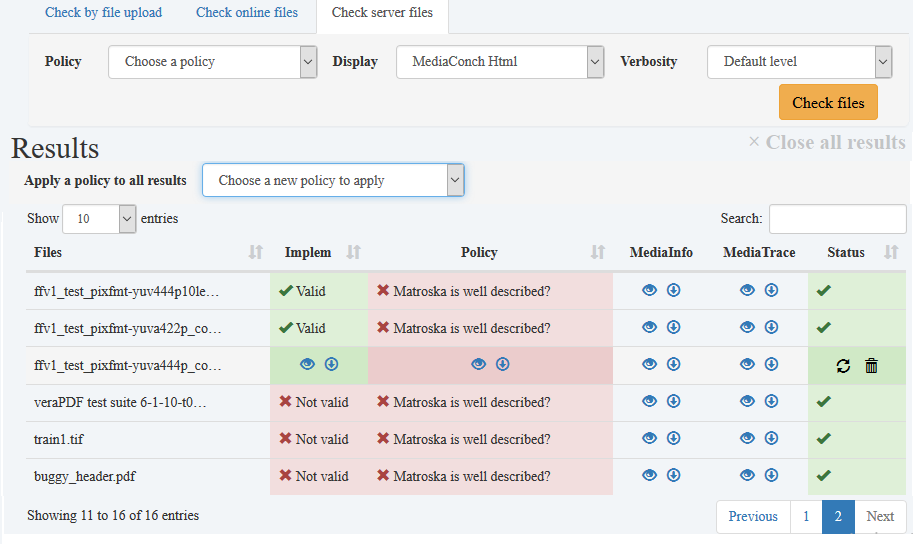 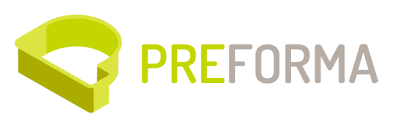 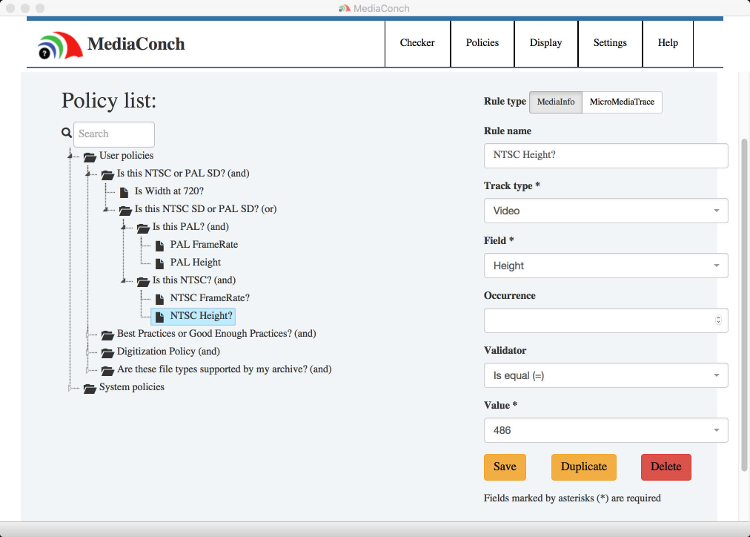 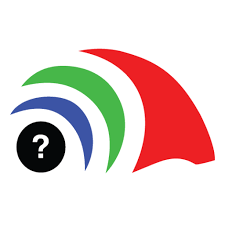 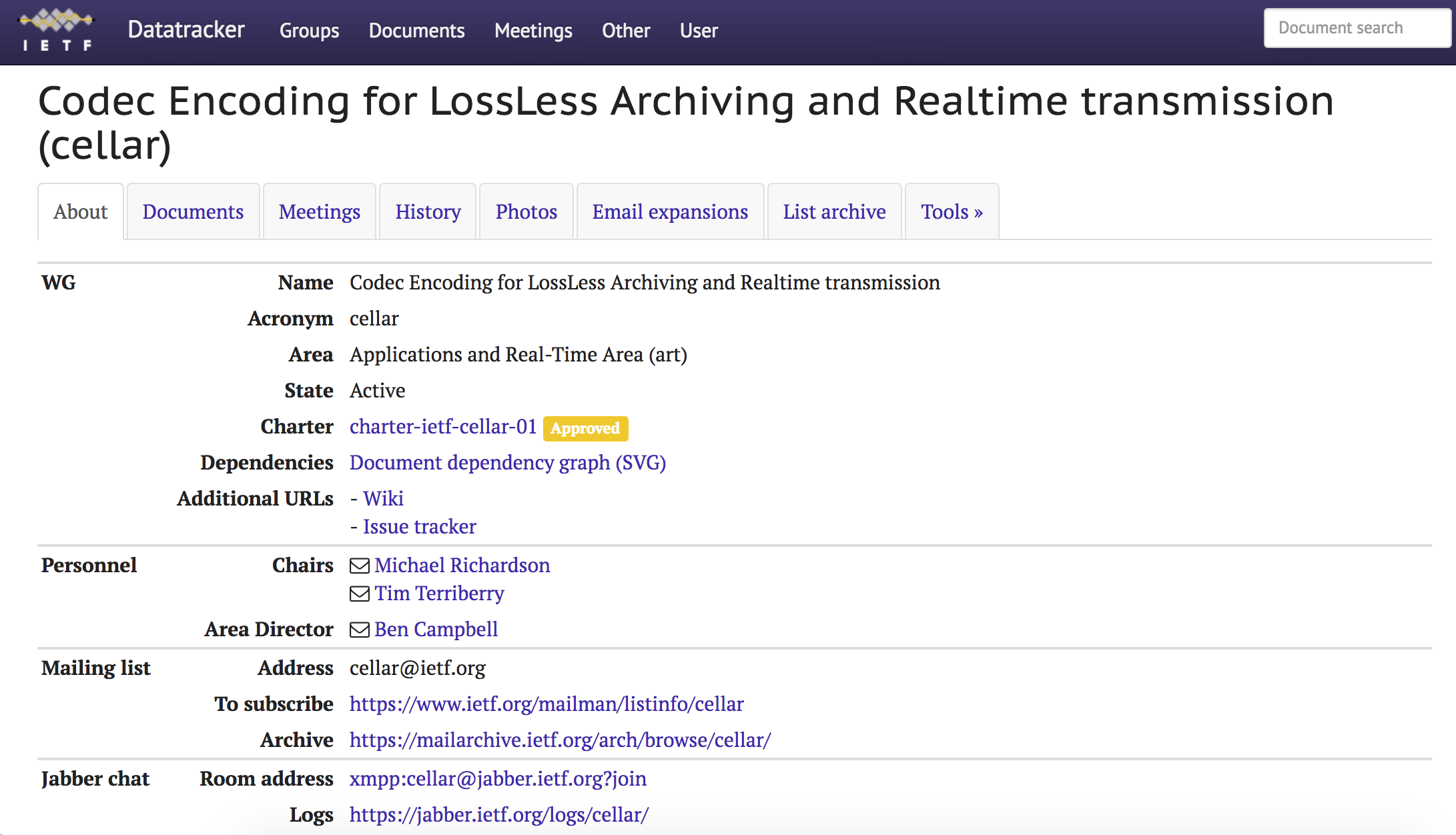 https://datatracker.ietf.org/wg/cellar
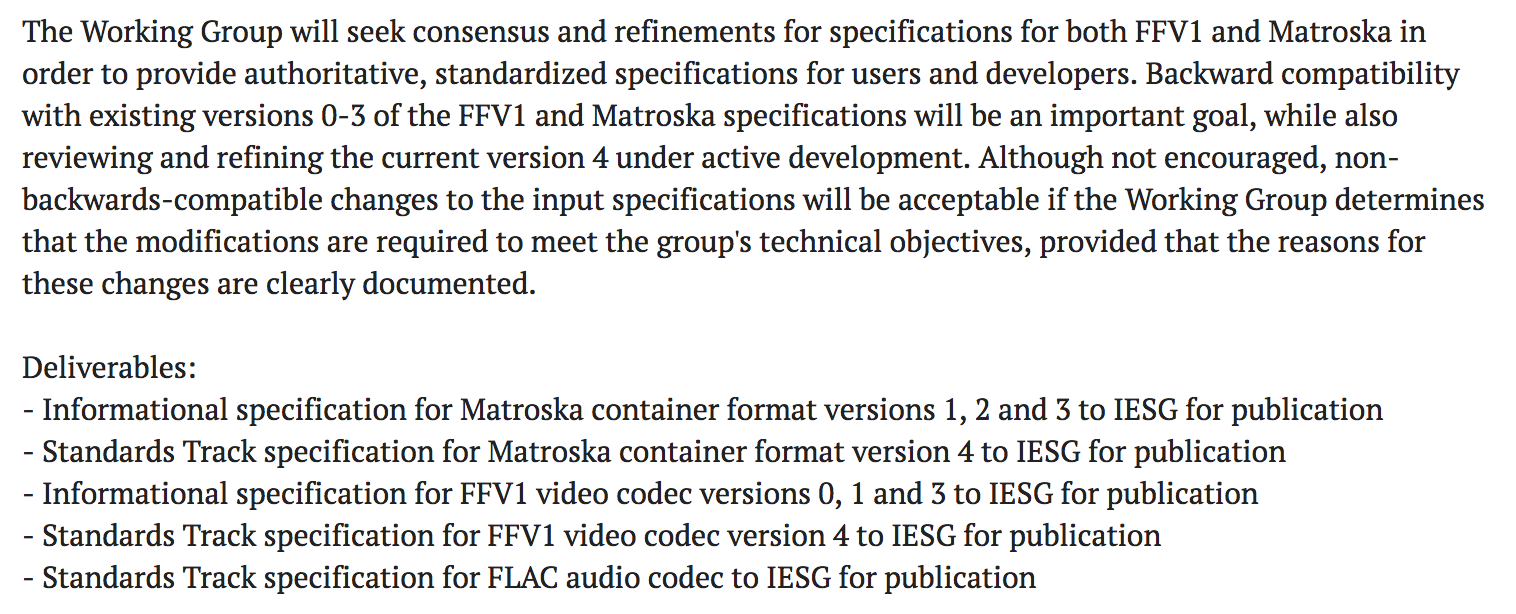 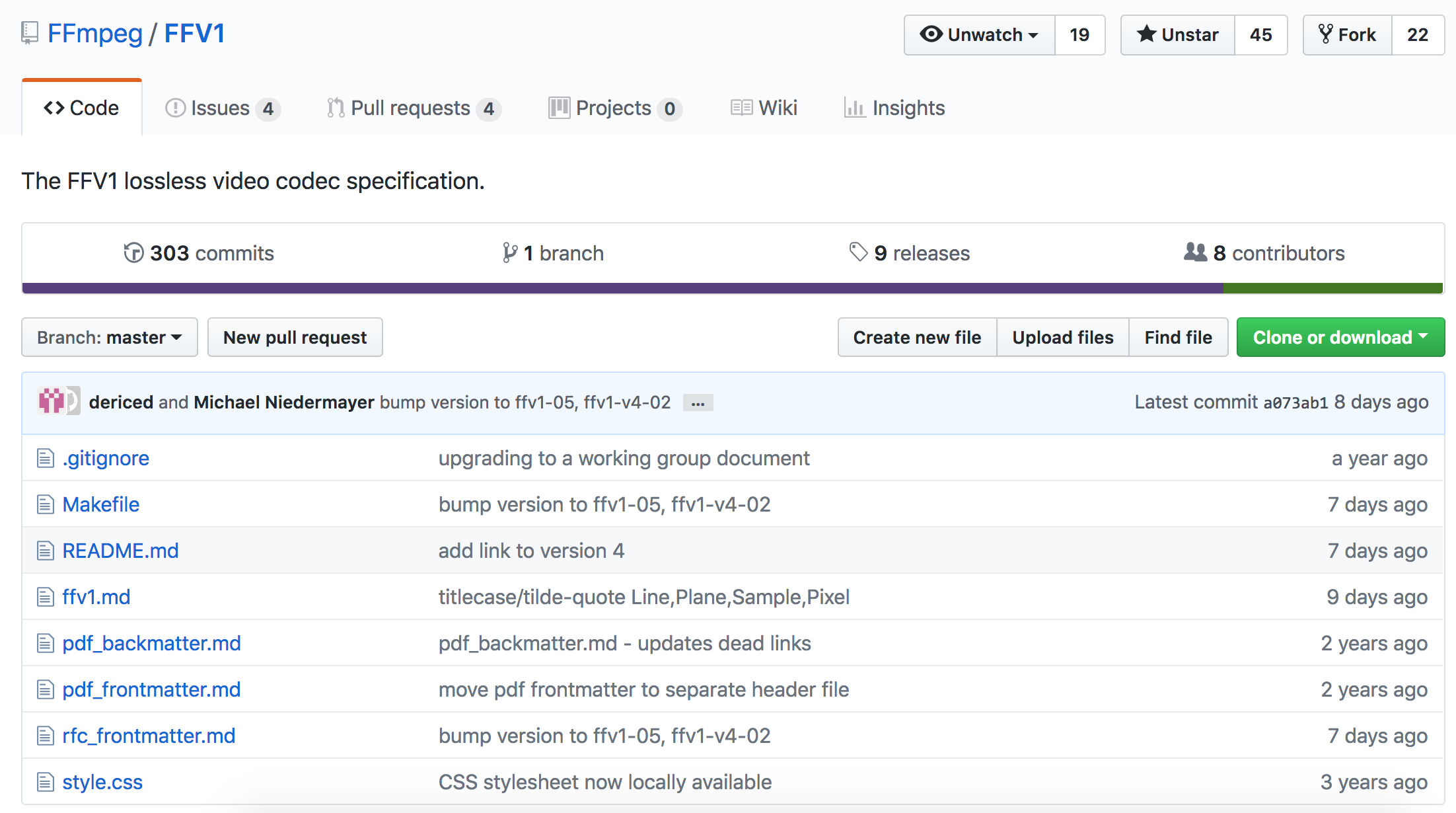 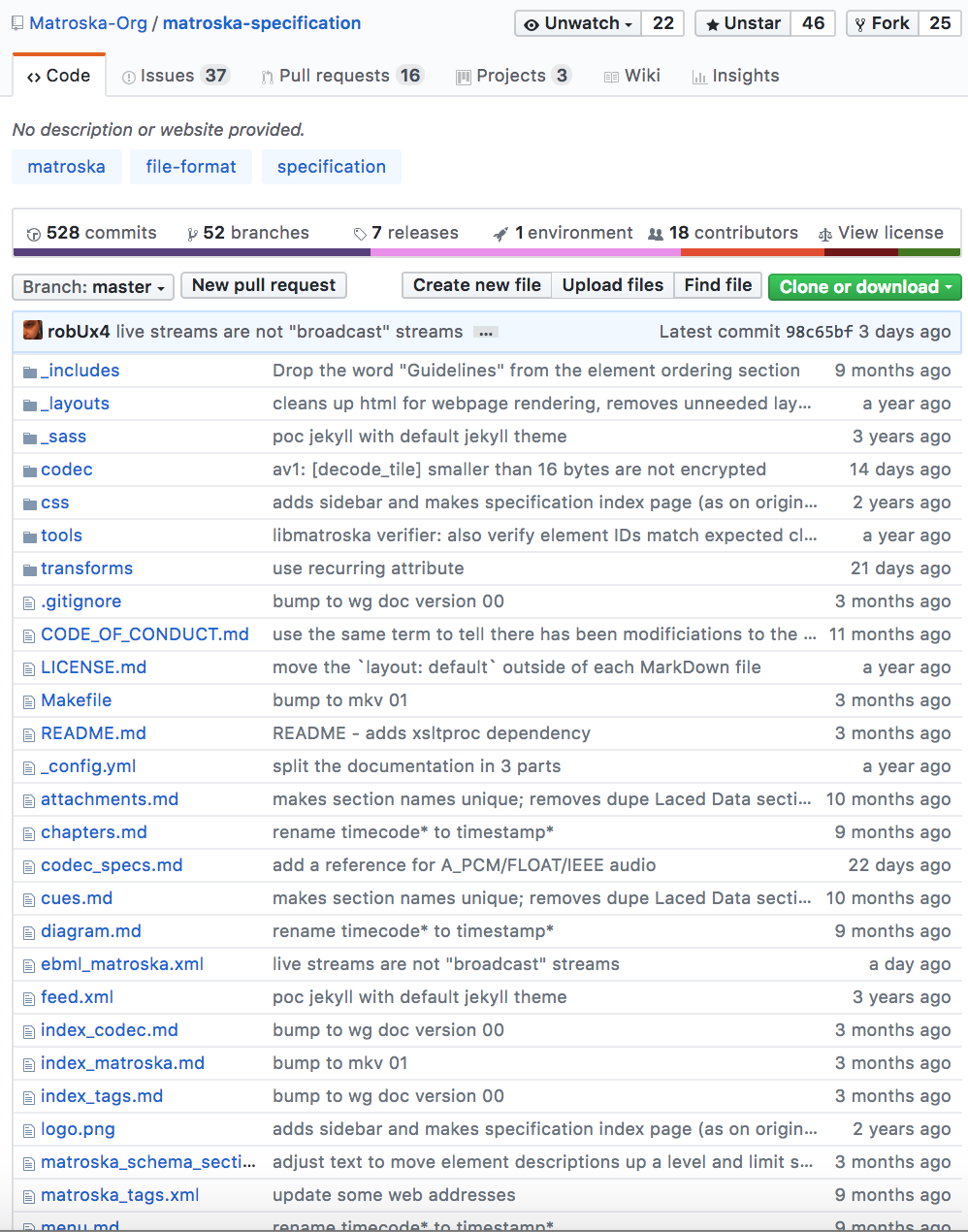 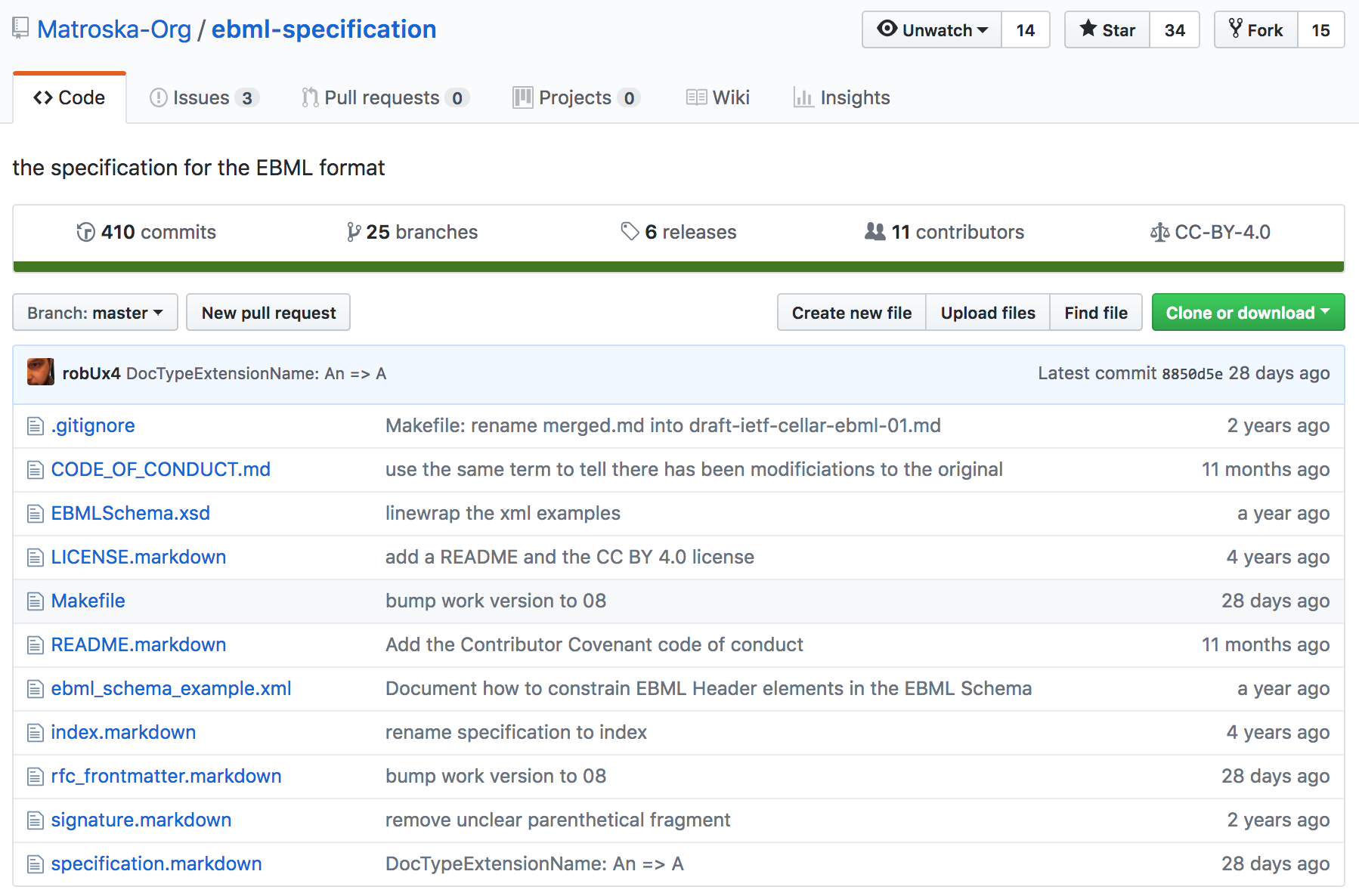 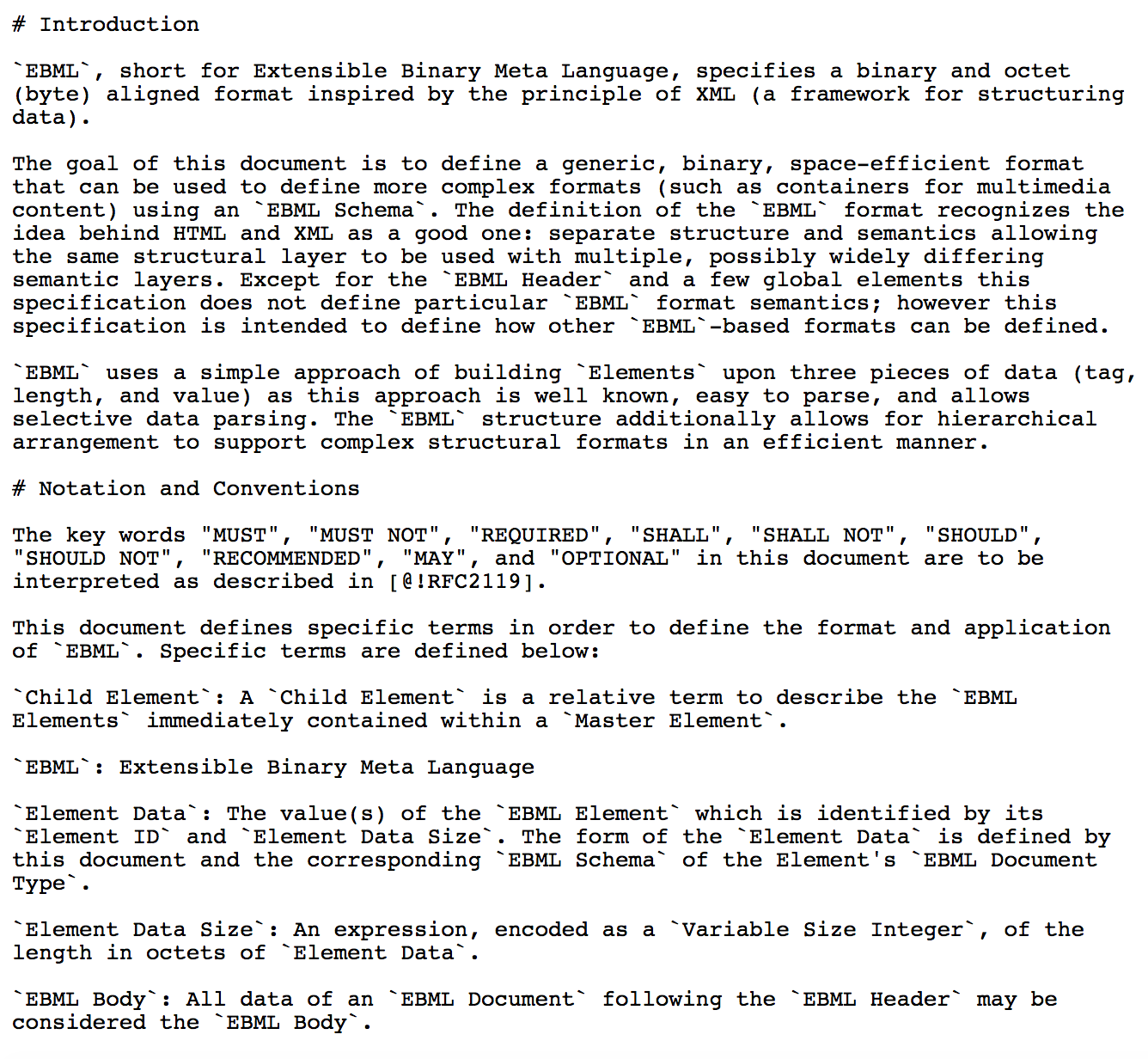 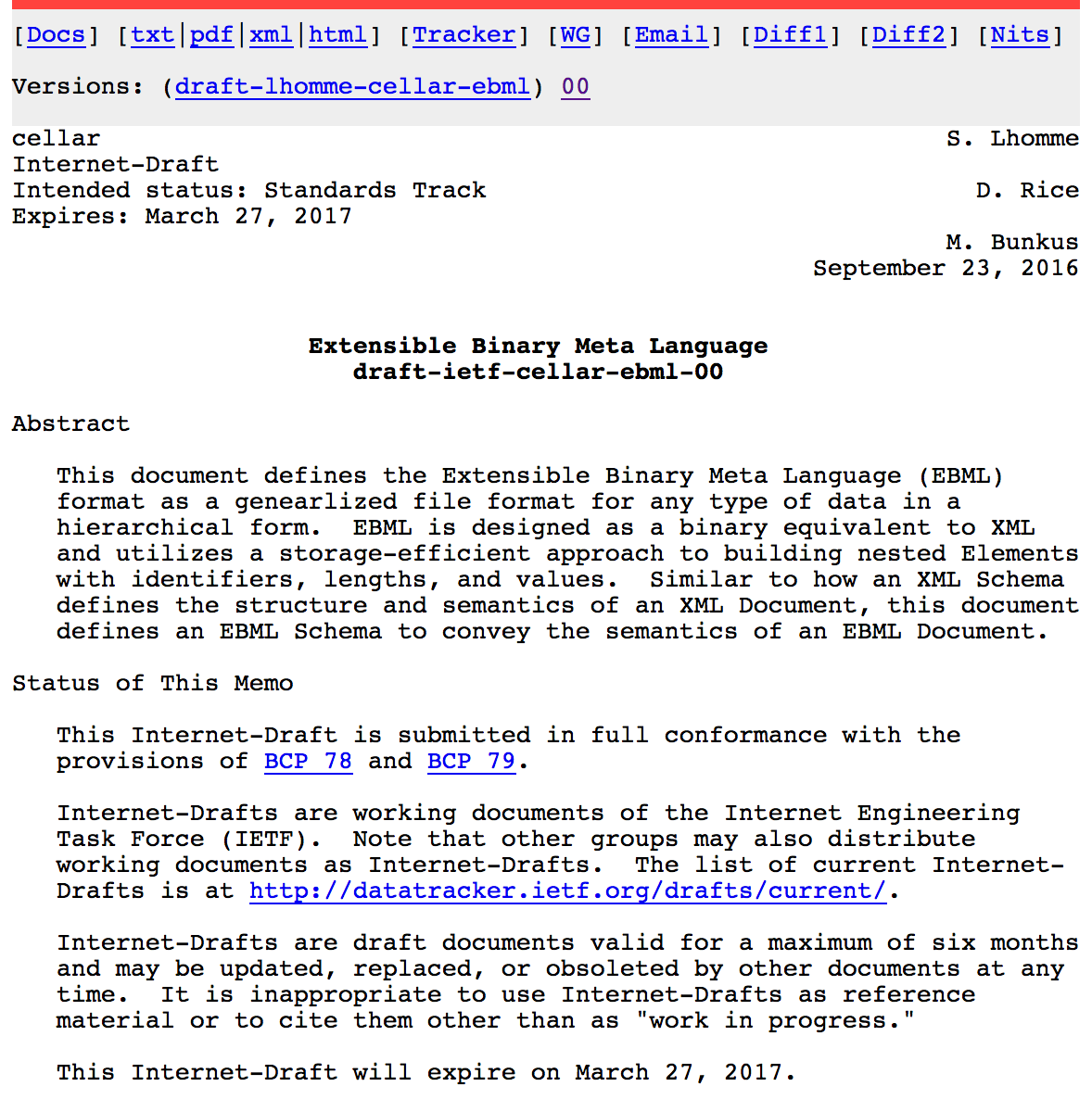 [Speaker Notes: Viola! We turn this into an RFC. RFC stands for Request for Comments, and we are actively seeking comments!]
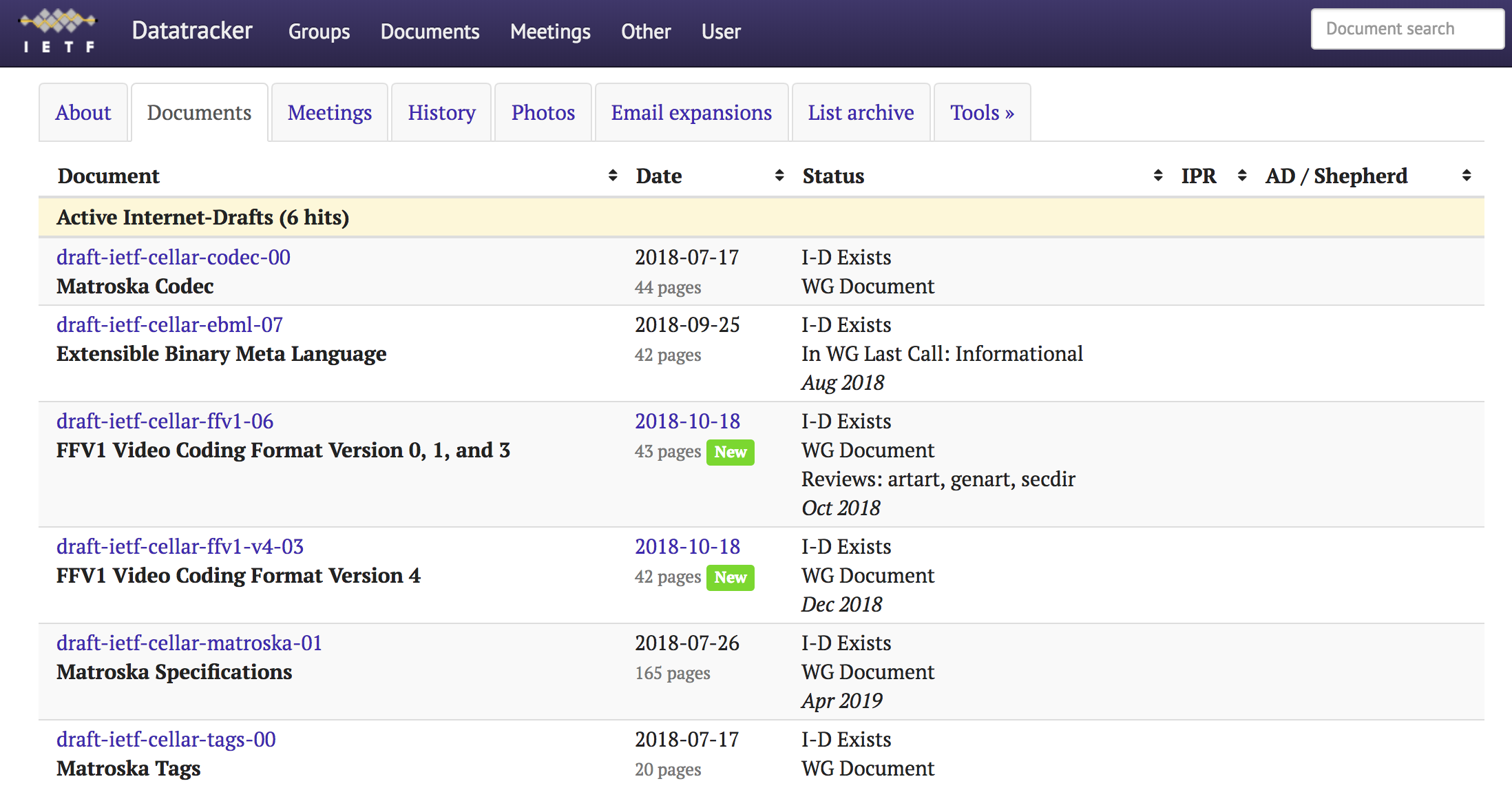 https://datatracker.ietf.org/wg/cellar/documents/
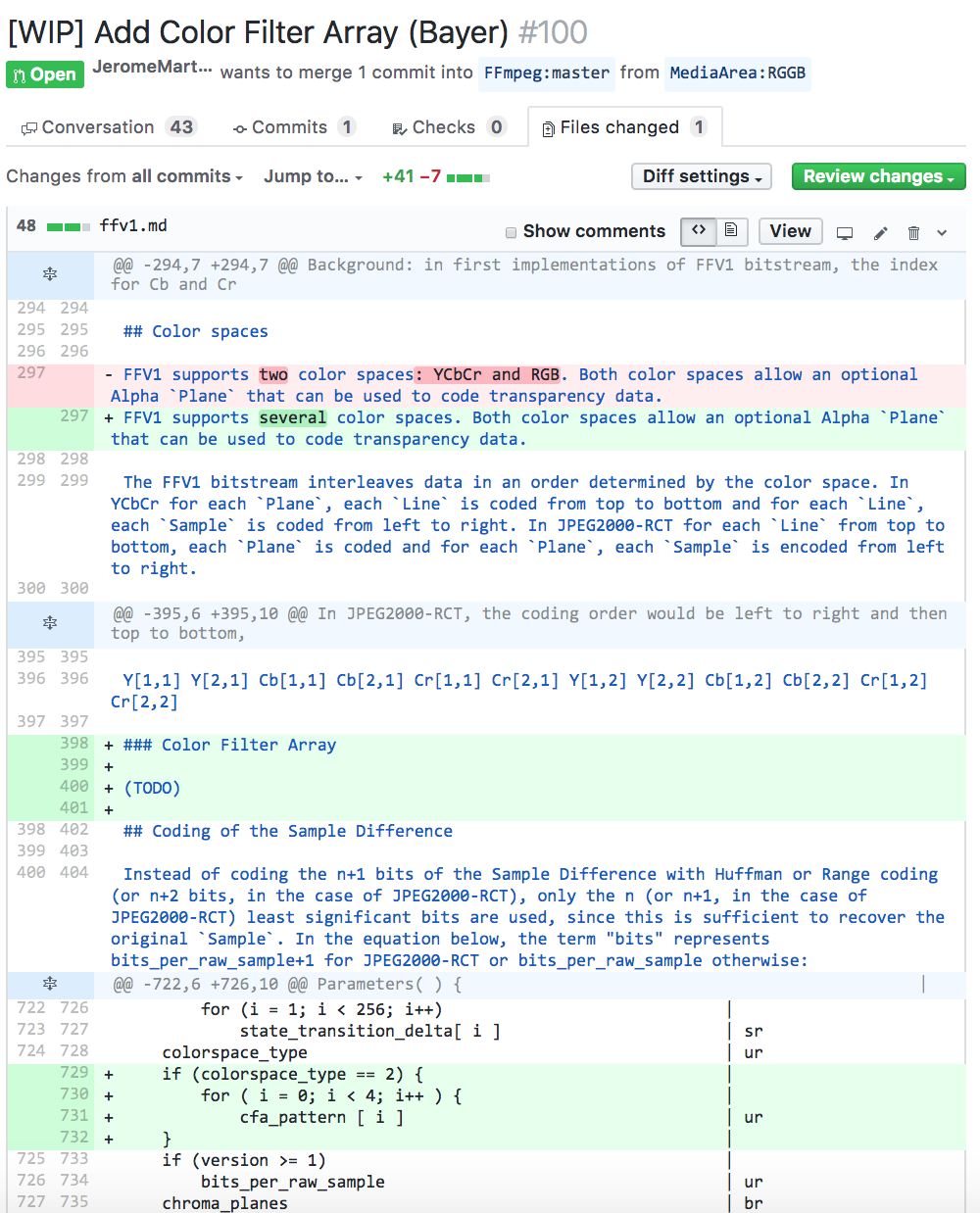 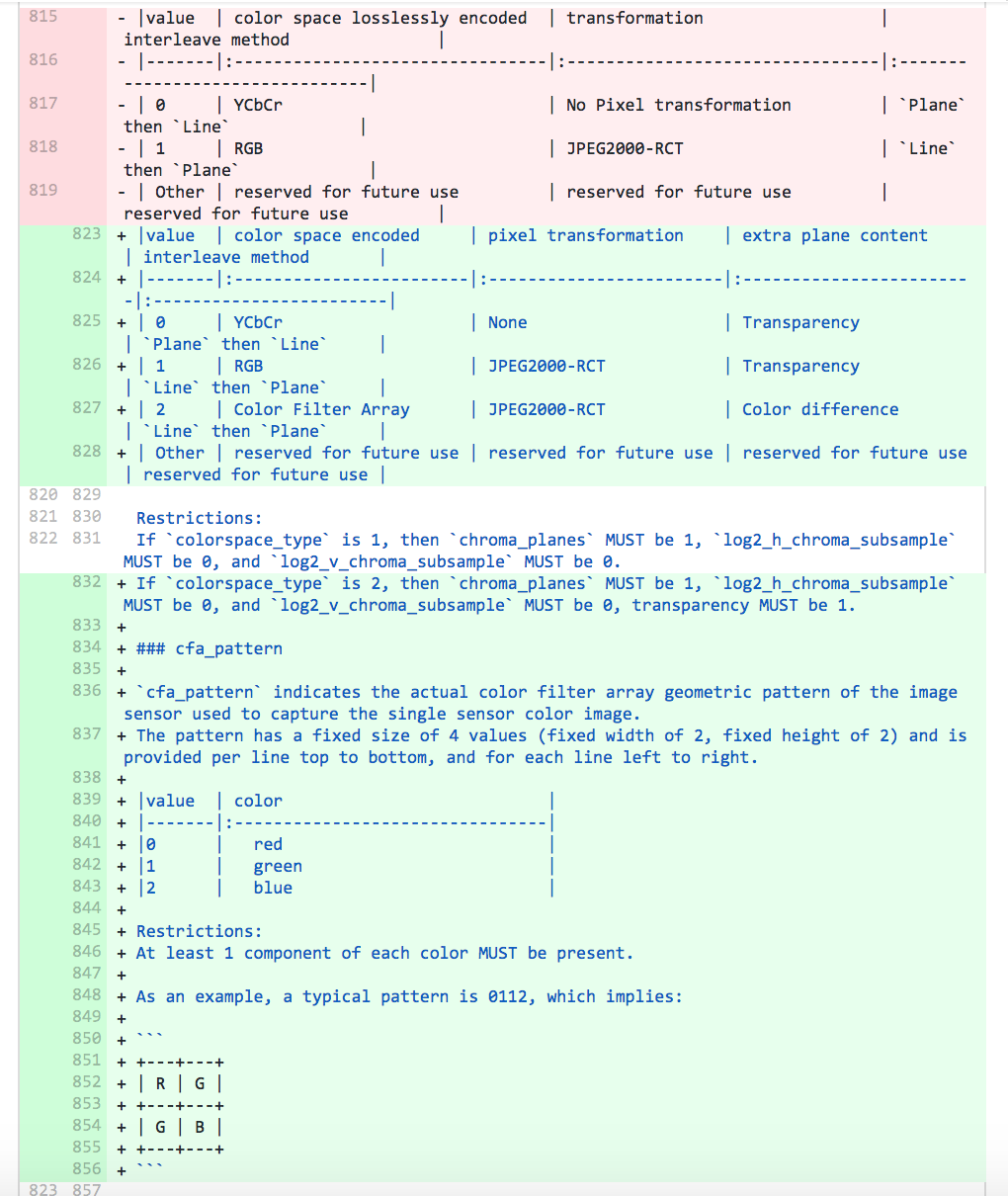 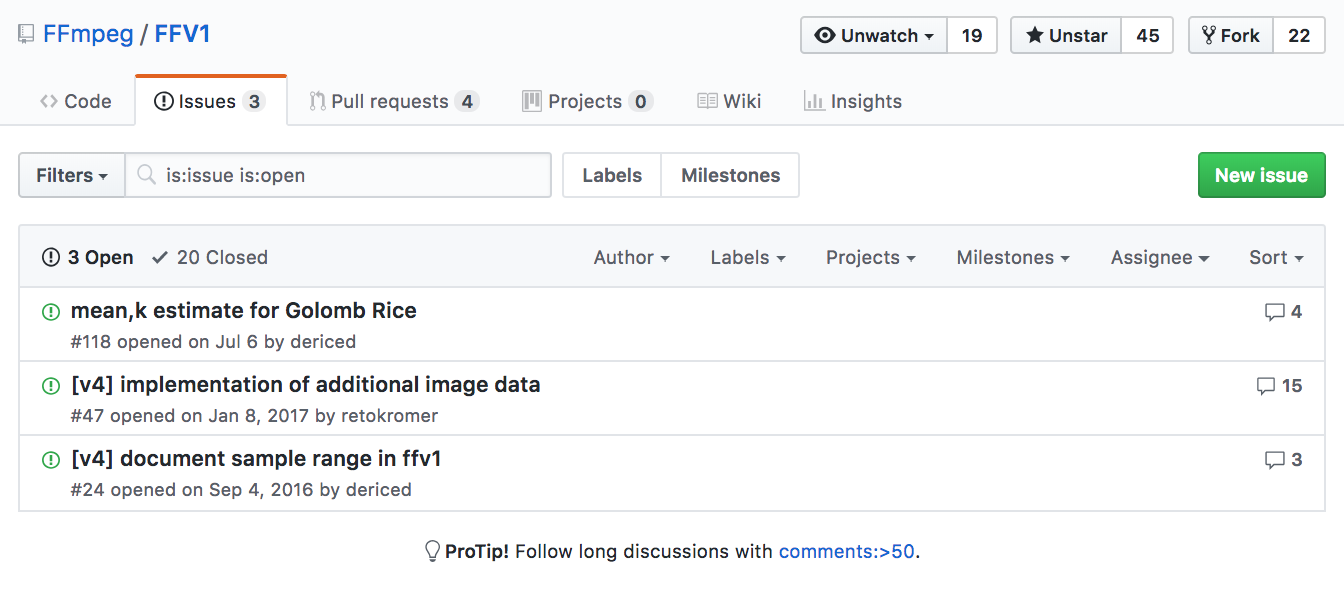 https://github.com/FFmpeg/FFV1/issues
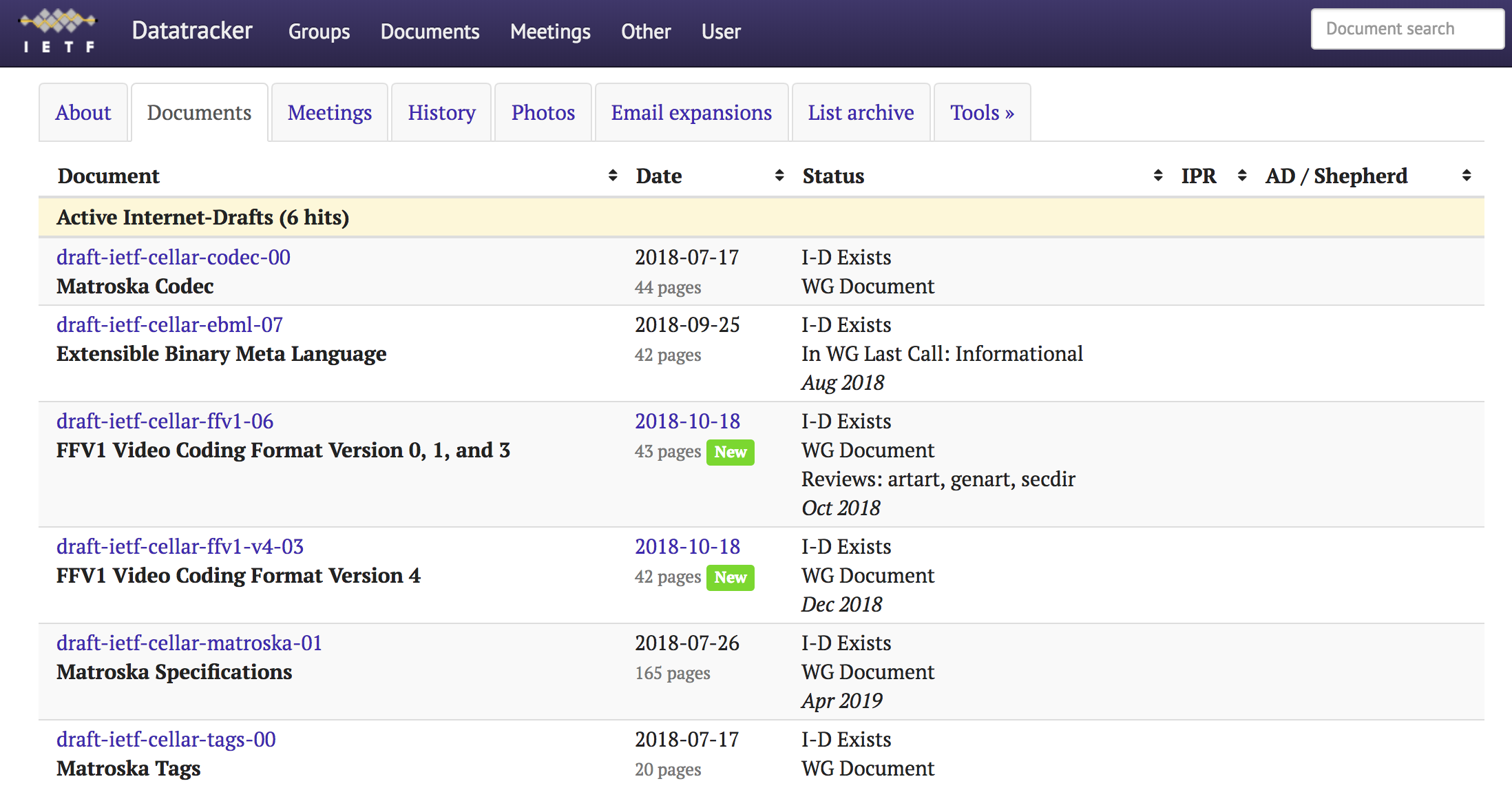 https://datatracker.ietf.org/wg/cellar/documents/
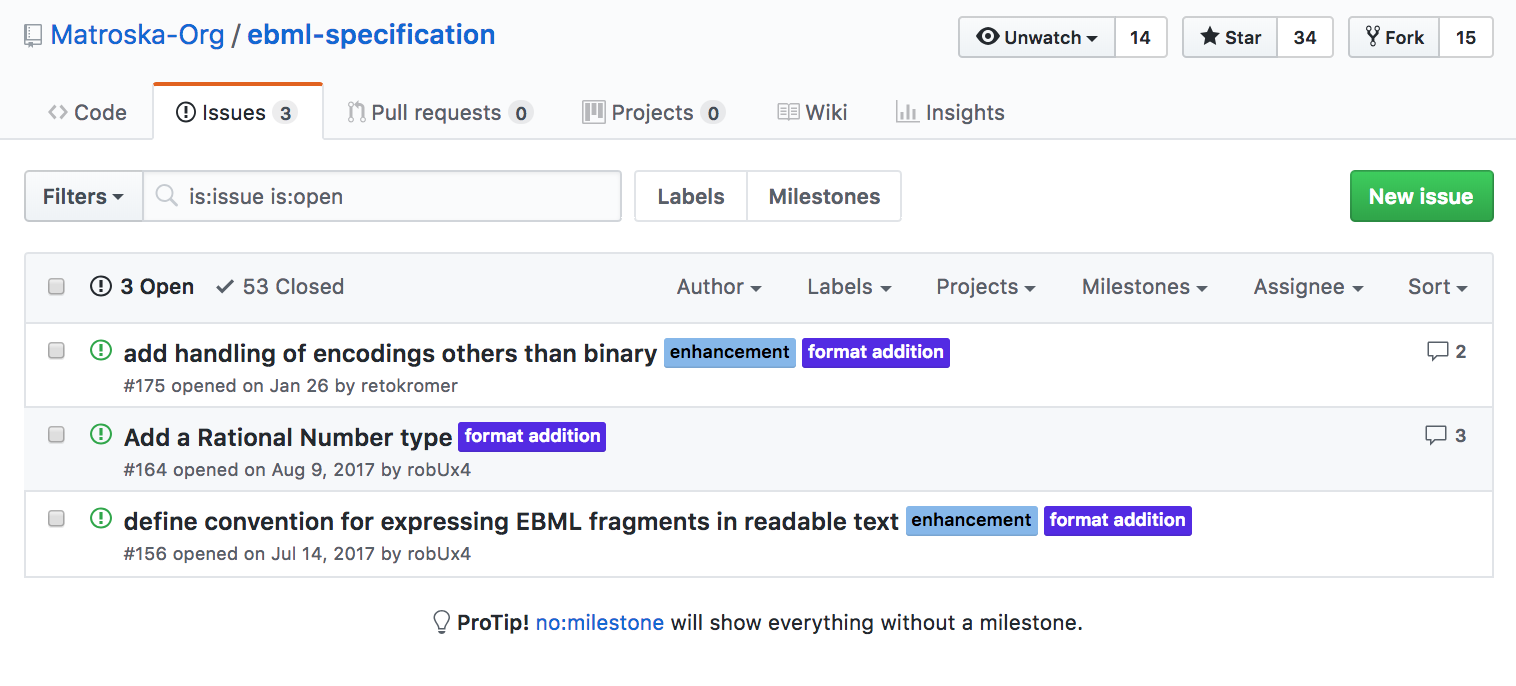 https://github.com/Matroska-Org/ebml-specification/issues
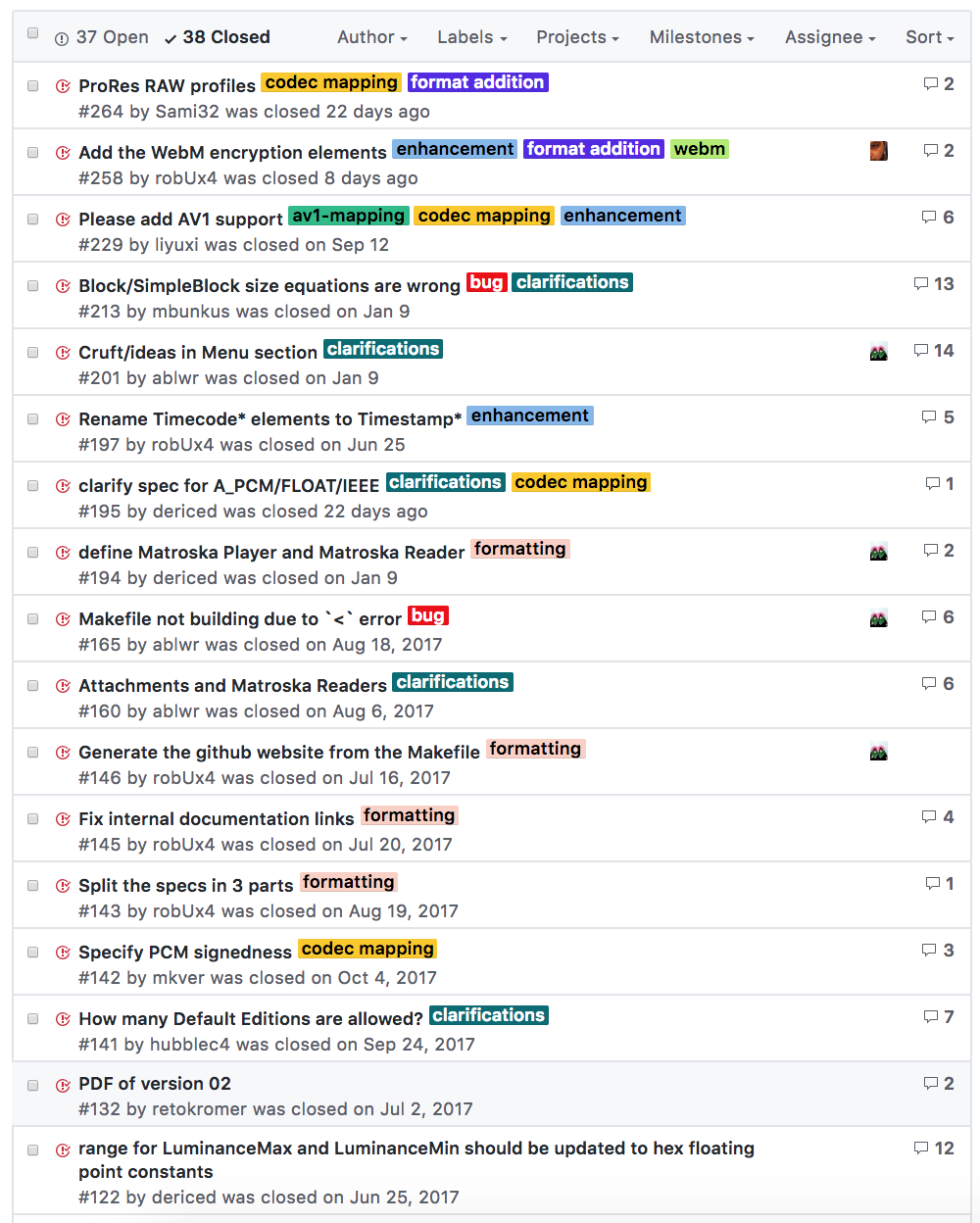 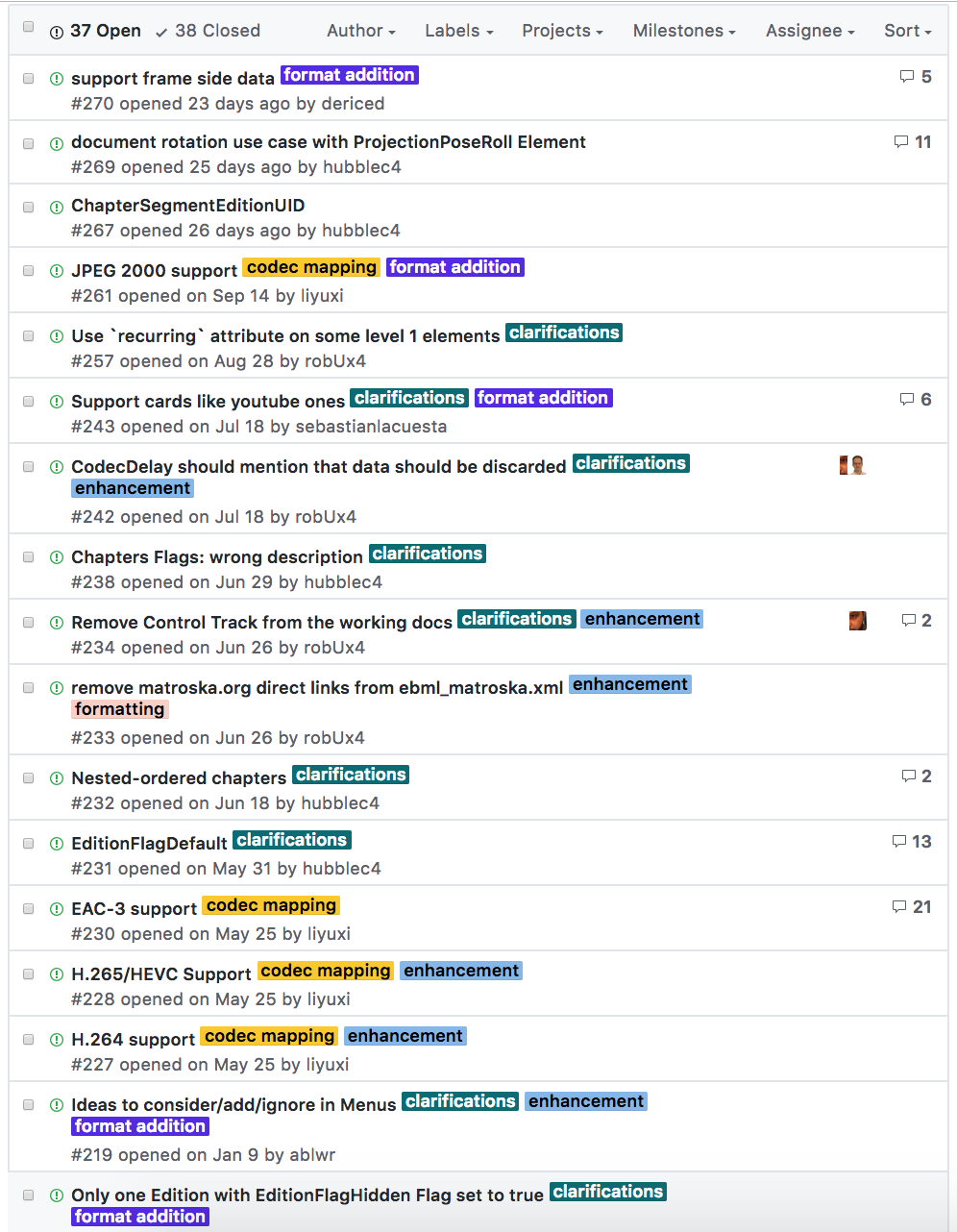 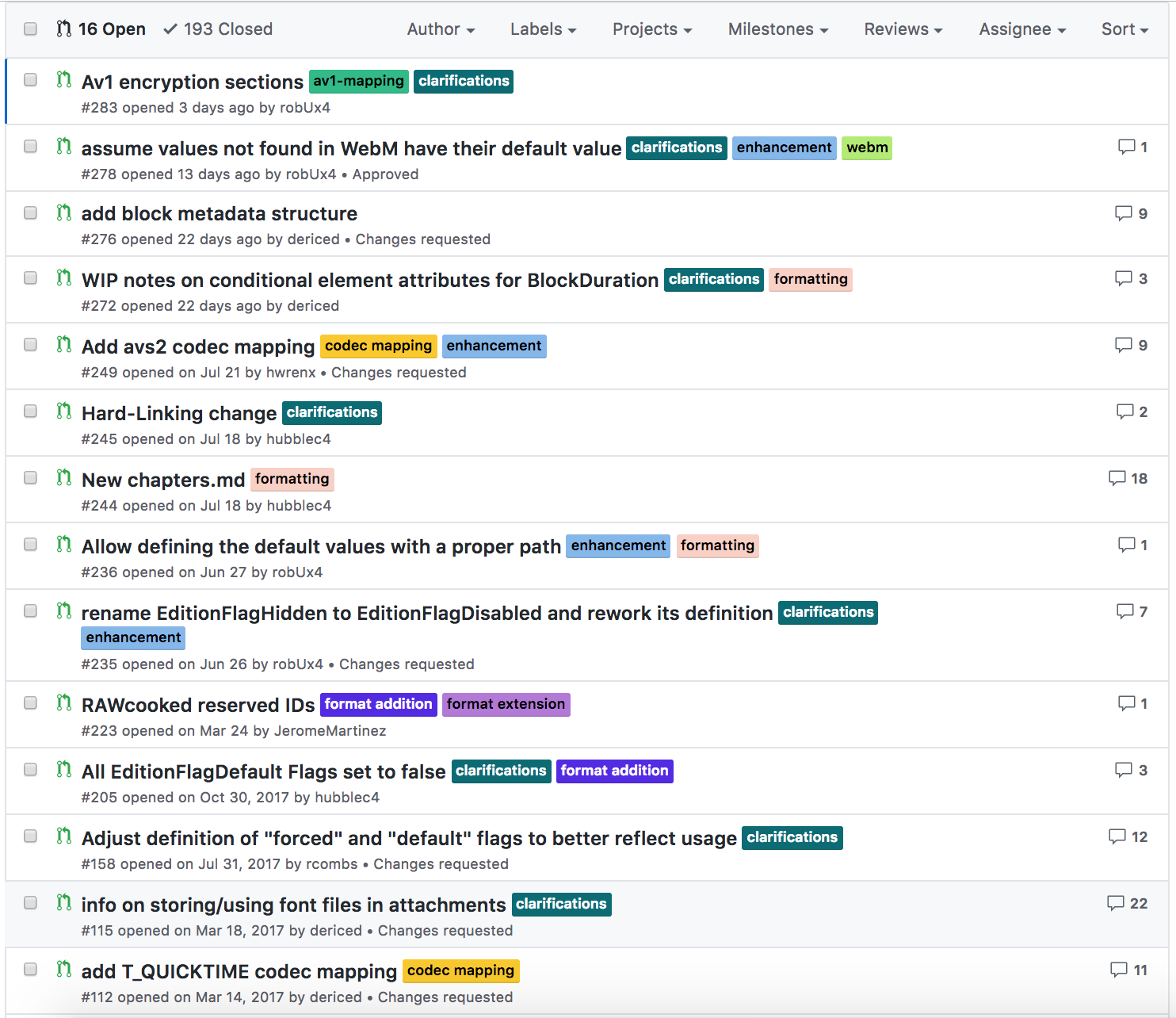 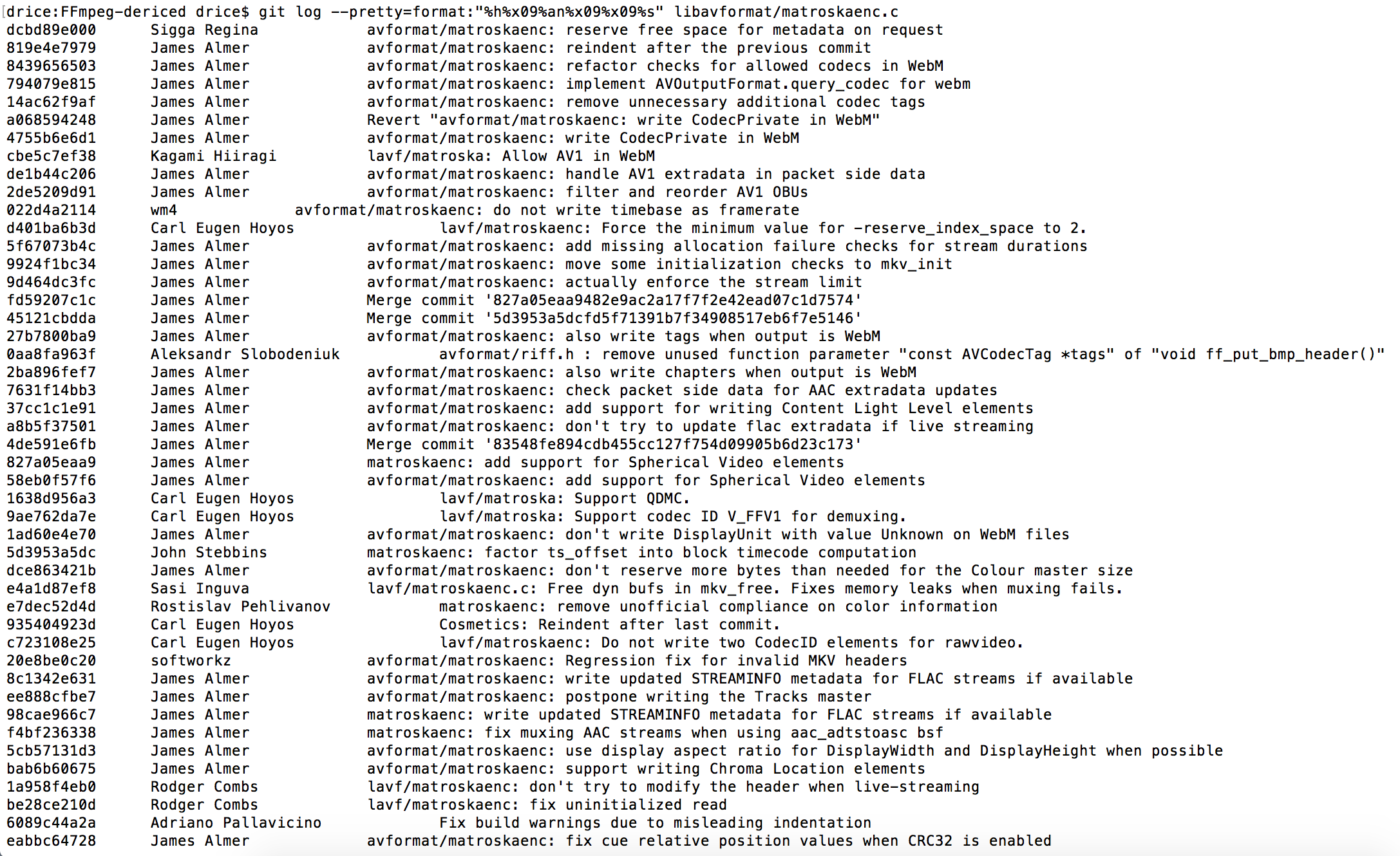 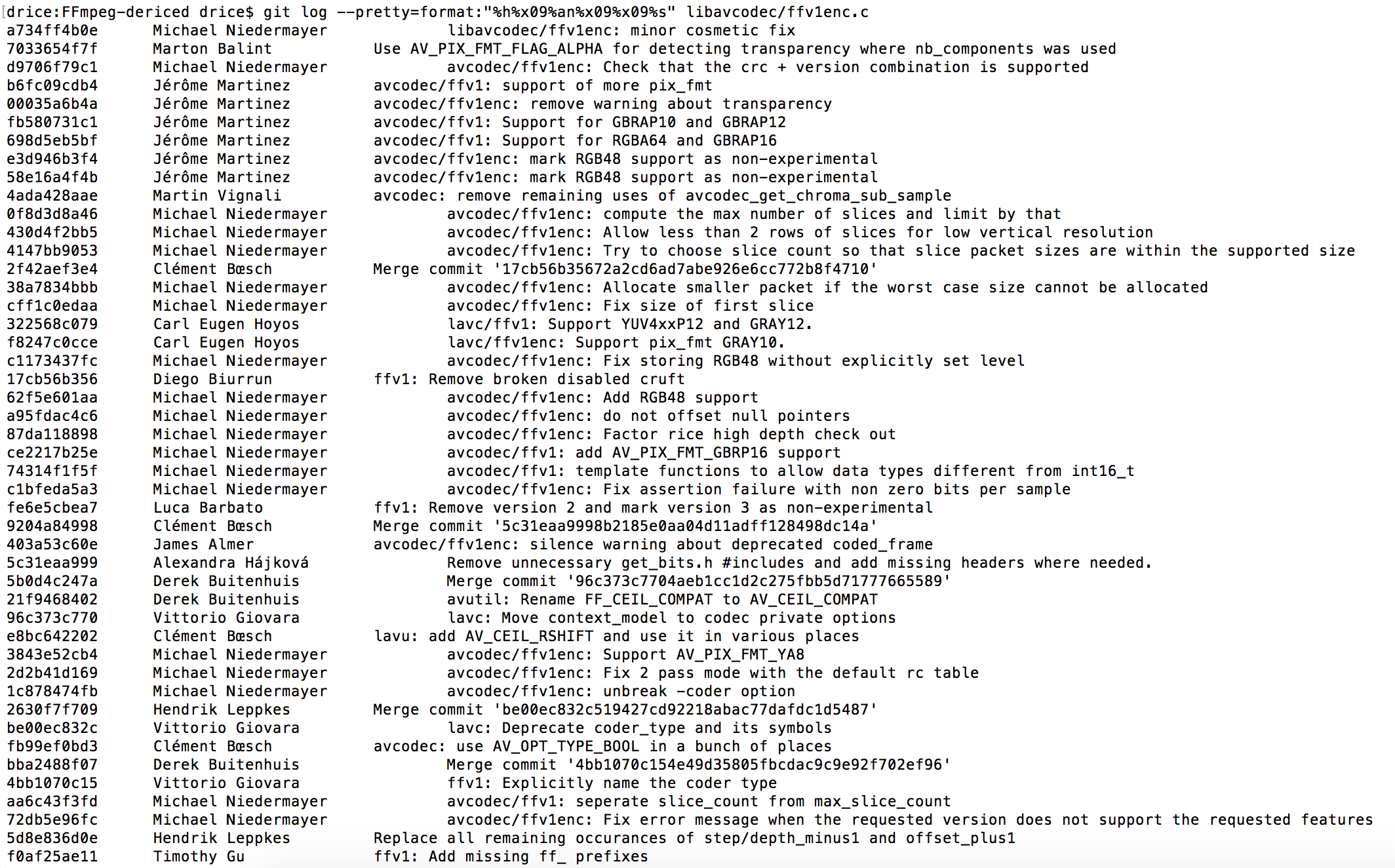 Thanks
https://datatracker.ietf.org/wg/cellar
https://github.com/ffmpeg/ffv1 
https://github.com/Matroska-Org/matroska-specification 
https://github.com/Matroska-Org/ebml-specification
@dericed 2018-10-25 #nttw3